Филиал Муниципального бюджетного общеобразовательного  учреждения
средняя общеобразовательная школа № 9
Еманжелинского муниципального района
Челябинской области
 
Гужева Н.А. –учитель технологии  и  ИЗО
Интерьер жилого дома Интерьер кухни-столовой
Интерьер – в переводе с французского «внутренний» это внутренний мир дома складывающийся из отдельных вещей.
По современным требованиям количество комнат в доме, квартире должно соответствовать :     
           N+1                                    
                                                                            
 Где N – количество проживающих
                                                                             
 1 – дополнительная комната
Примерная схема размещения    мебели
Однорядное размещение мебели
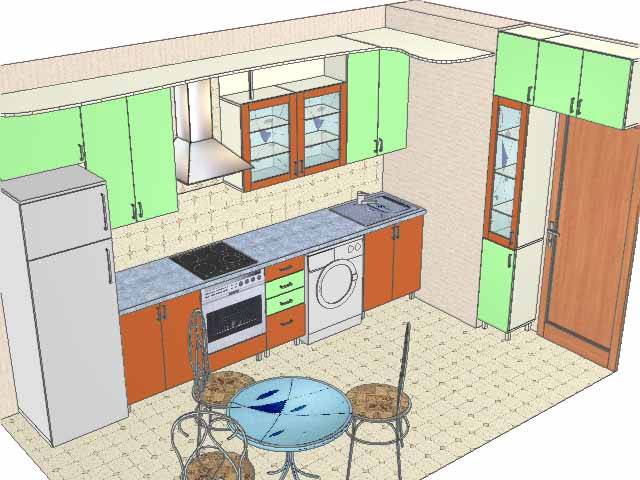 Угловое размещение мебели
Двухрядное размещение
Барная  стойка
Практическая работа.Создать схему размещения оборудования на своей кухне.
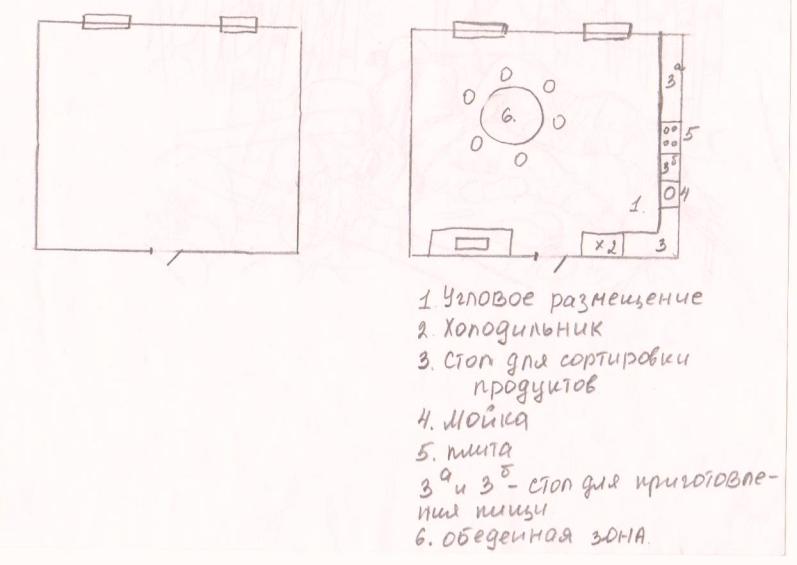 СТИЛЬ - это выраженная в содержании и форме предметов быта, в архитектуре и искусстве исторически сложившаяся общность художественно-выразительных средств.
Кухня в классическом стиле.
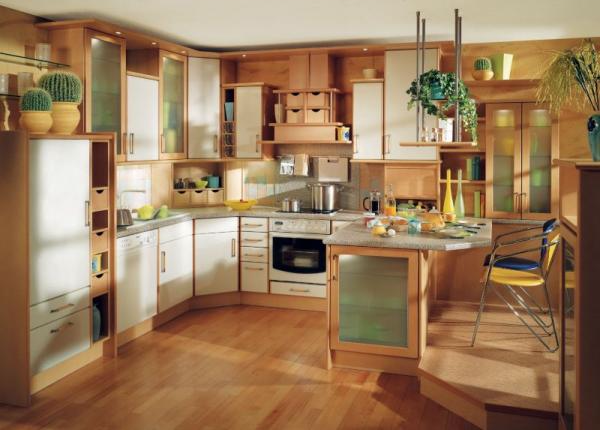 Дизайн кухни в современном стиле
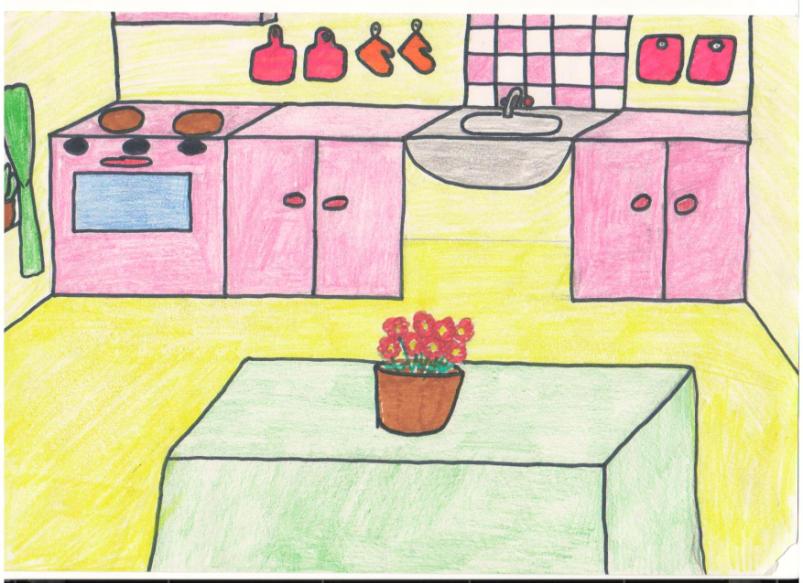 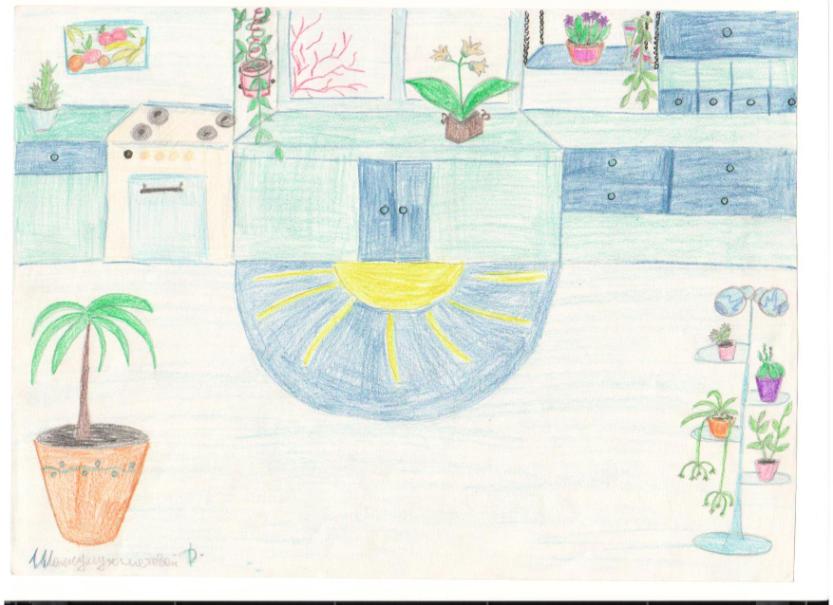 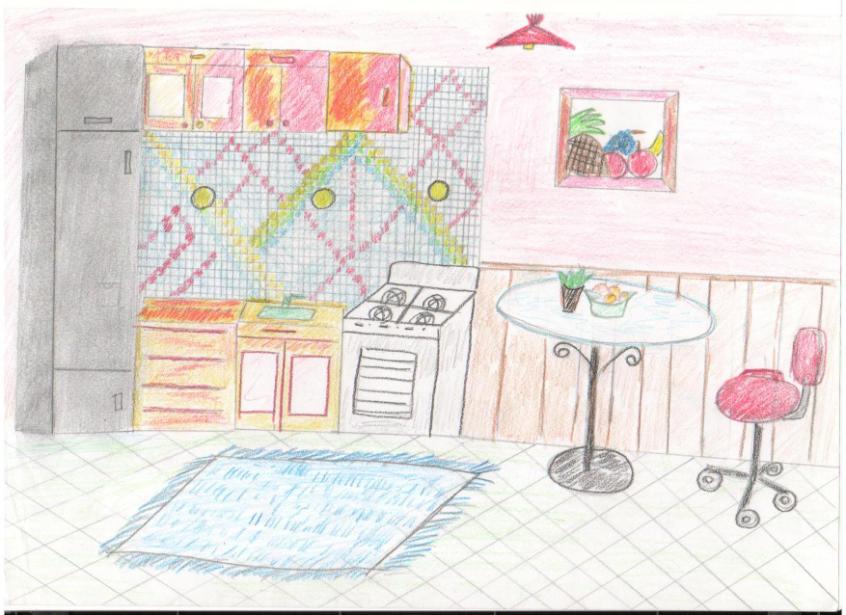 Кроссворд
Спасибо за внимание!